PHÁT TRIỂN NHẬN THỨC
LÀM QUEN VỚI TOÁN
Đề tài: Nhận biết phân biệt hình vuông- hình chữ nhật
Chủ đề: Gia đình
Lứa tuổi: 3 - 4 tuổi 
Giáo viên thực hiện: Dương Thị Thùy
Đây là hình gì?
Hình vuông
Tìm các đồ vật có dạng hình vuông
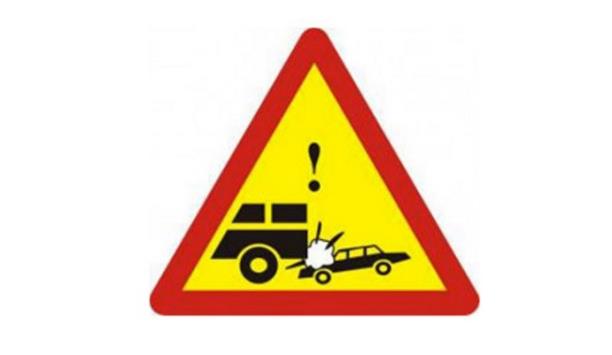 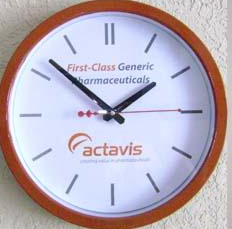 Đây là hình gì?
Hình chữ nhật
Tìm các đồ vật có dạng hình chữ nhật
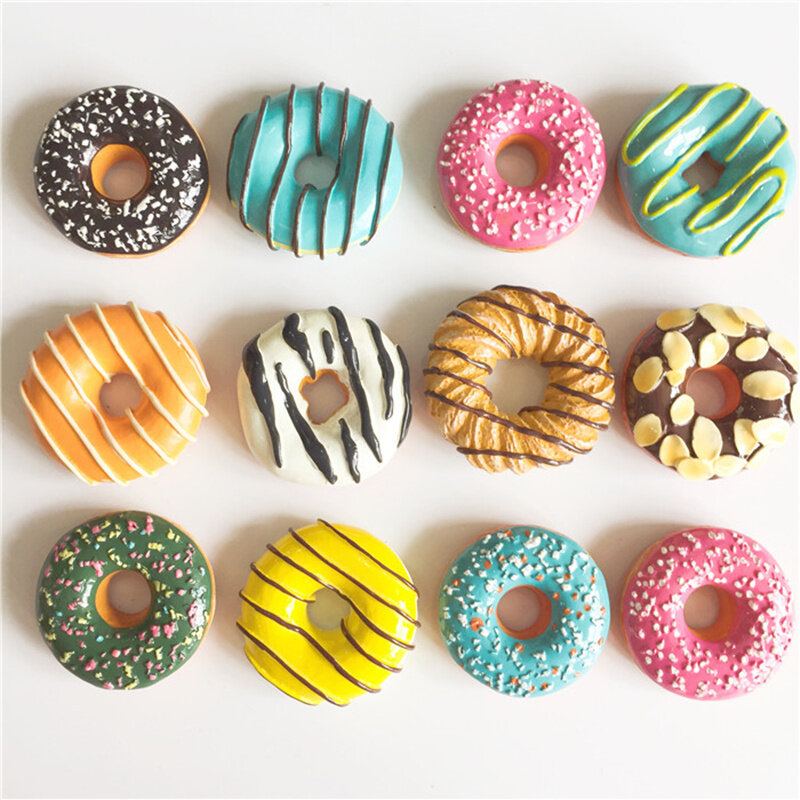 Trò chơi 1: 
Hình nào biến mất?
Trò chơi 2: 
Thử tài của bé
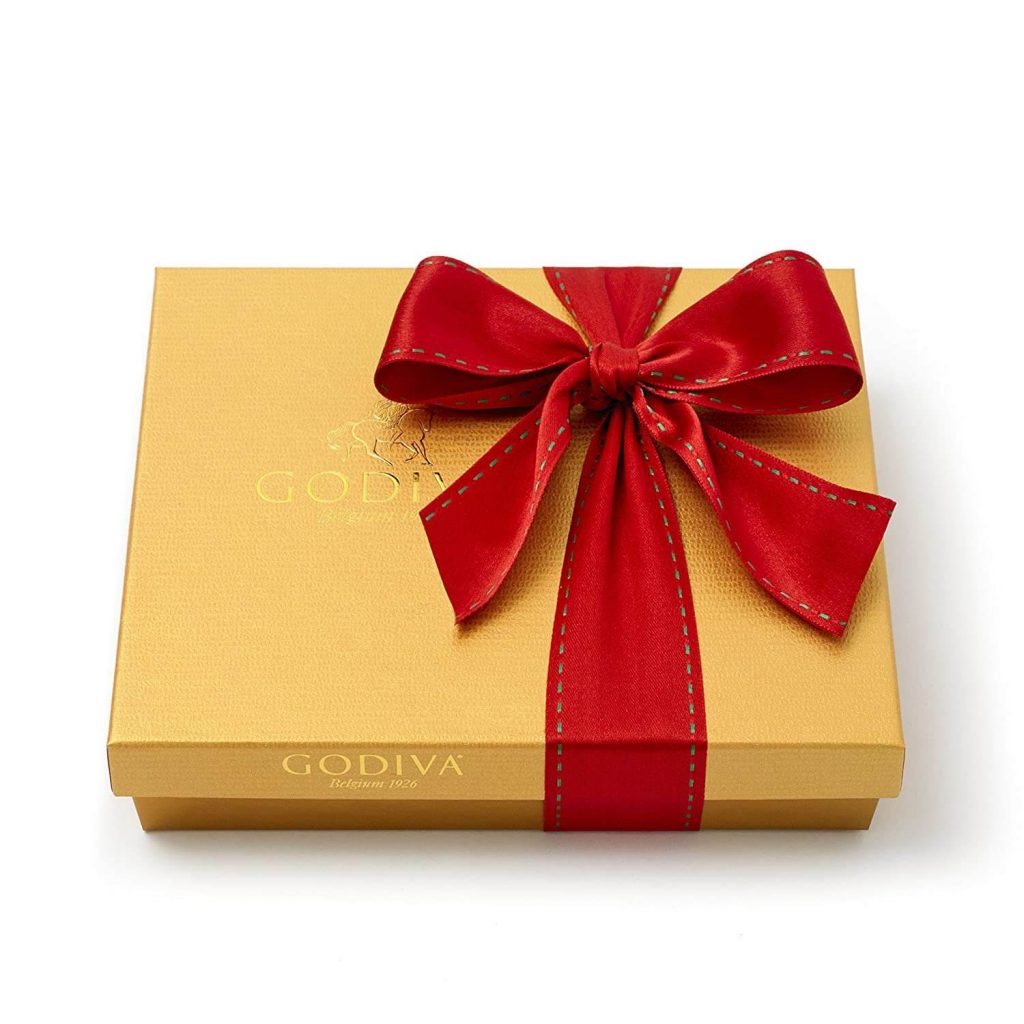 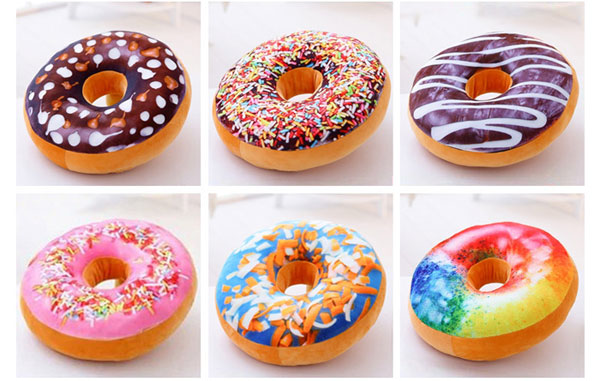 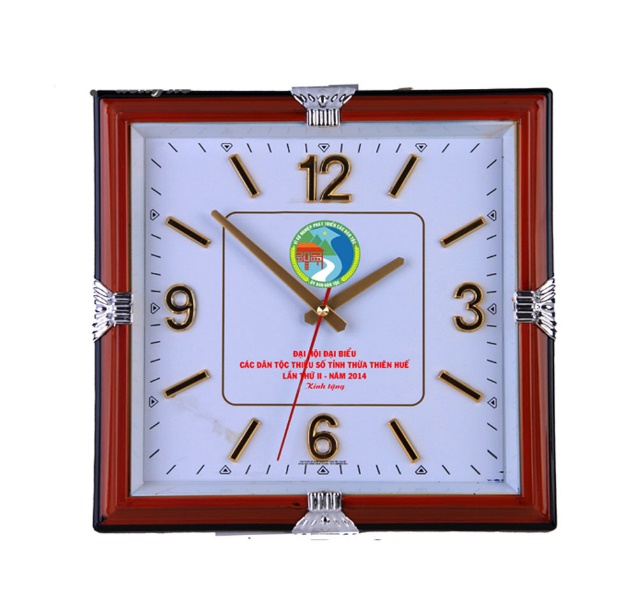 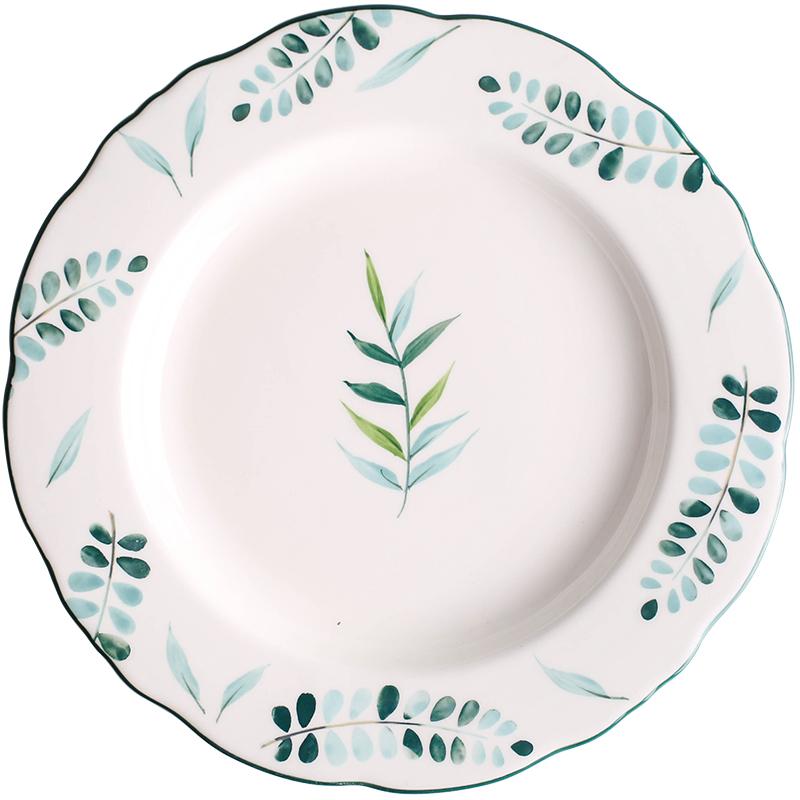 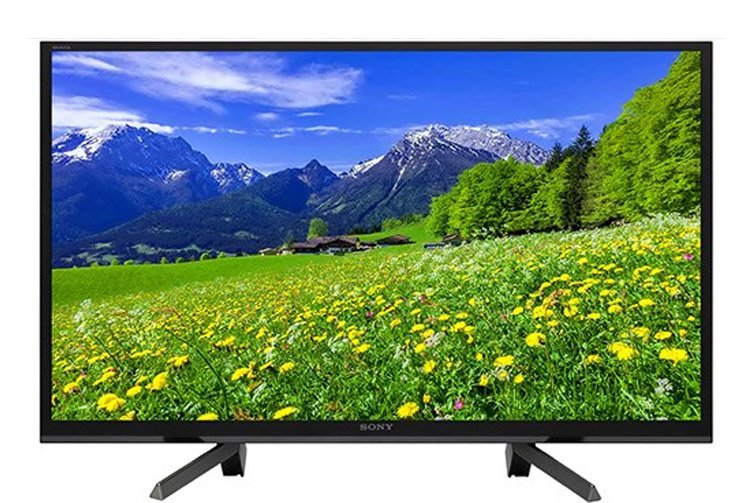 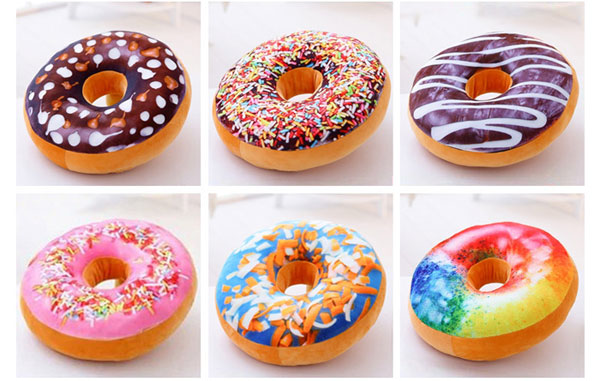 So sánh hình vuông, hình chữ nhật
Hẹn gặp lại các con vào các buổi học sau